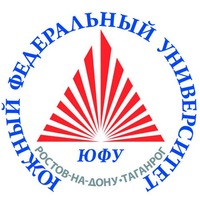 Организация системы взаимодействия с руководителями образовательных программ при подготовке книгообеспеченности
Шейко Инна Юрьевна
координатор системы 
учебно-методического и информационного 
обеспечения образовательных программ
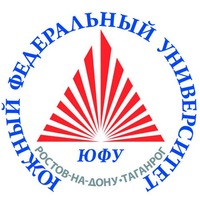 Задача
Университет готовится к аккредитации
Руководители образовательных программ готовят книгообеспеченность
Библиотека организует процесс подготовки книгообеспеченности
техническую сторону
консультирует в процессе
проверяет на соответствие требованиям
подписывает конечный документ

Условия
Срок – 7 месяцев 
Программ – 826
Количество задействованных сотрудников 
5 библиотекарей 
3 сотрудника IT-службы
Организационные меры
Процедура подготовки книгообеспеченности
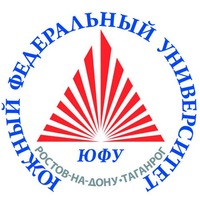 Организационные

Разработана процедура подготовки книгообеспеченности

Все производимые операции фиксируются
письмом по электронной почте
документы, полученные на проверку вносятся в реестр
подписанные документы вносятся в реестр

Один ответственный — координатор
 
Единые критерии проверки по уровням обучения

Подписание только программы, прошедших проверку
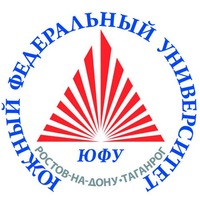 Меры, применяемые для решения поставленной задачи
Технические

Разработка модуля книгообеспеченности на сайте библиотеки
Результирующий документ единой формы
Контроль версии документа
Сокращение числа источников проверяемых материалов
Автоматизированная проверка по формальным критериям
Возможность копирования заполненной книгообеспеченности
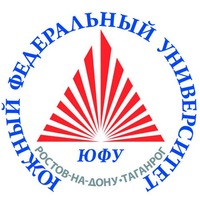 Результаты
Сокращение трудозатрат
время заполнения книгообеспеченности – 4 ч
время проверки – с 5ч до 30 мин
задействовано сотрудников – с 20 до 5 человек
Актуализация сведений, включённых в документ
Централизованный доступ ко всем ресурсам
Проверено и подписано 826 программ
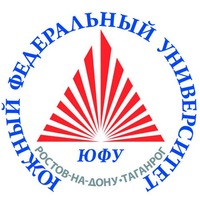 Выводы
Организационные меры являются не менее важными, чем технические
Организовав подготовку книгообеспеченности именно таким образом, мы полностью контролировали процесс, оградили себя от большинства конфликтных ситуаций
Технические меры направлены на упрощение работы с самыми рутинными этапами и, таким образом, на сокращение трудозатрат
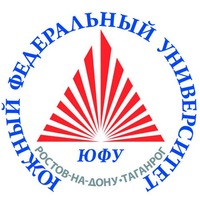 Организация системы взаимодействия с руководителями образовательных программ при подготовке книгообеспеченности
Шейко Инна Юрьевна

главный библиотекарь Зональной научной библиотеки имени Юрия Андреевича Жданова ЮФУ
координатор системы 
учебно-методического и информационного 
обеспечения образовательных программ

isheyko@sfedu.ru
+7 (863) 218-40-00, доб.12-516